Attivita’ di matematica –classe  PRIMA   E  plesso Siciliano
Docente: Guarino Maria 
23 febbraio  2021
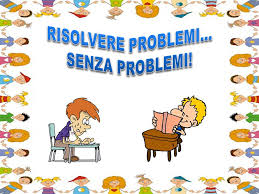 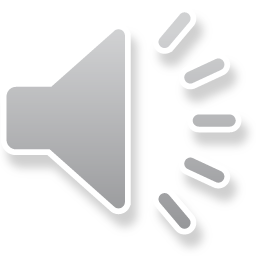 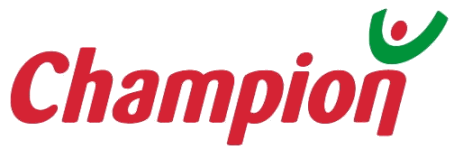 Ciao, bambini, oggi vi presentero’ degli  esercizi per allenarvi a diventare…..CAMPIONI!!!!
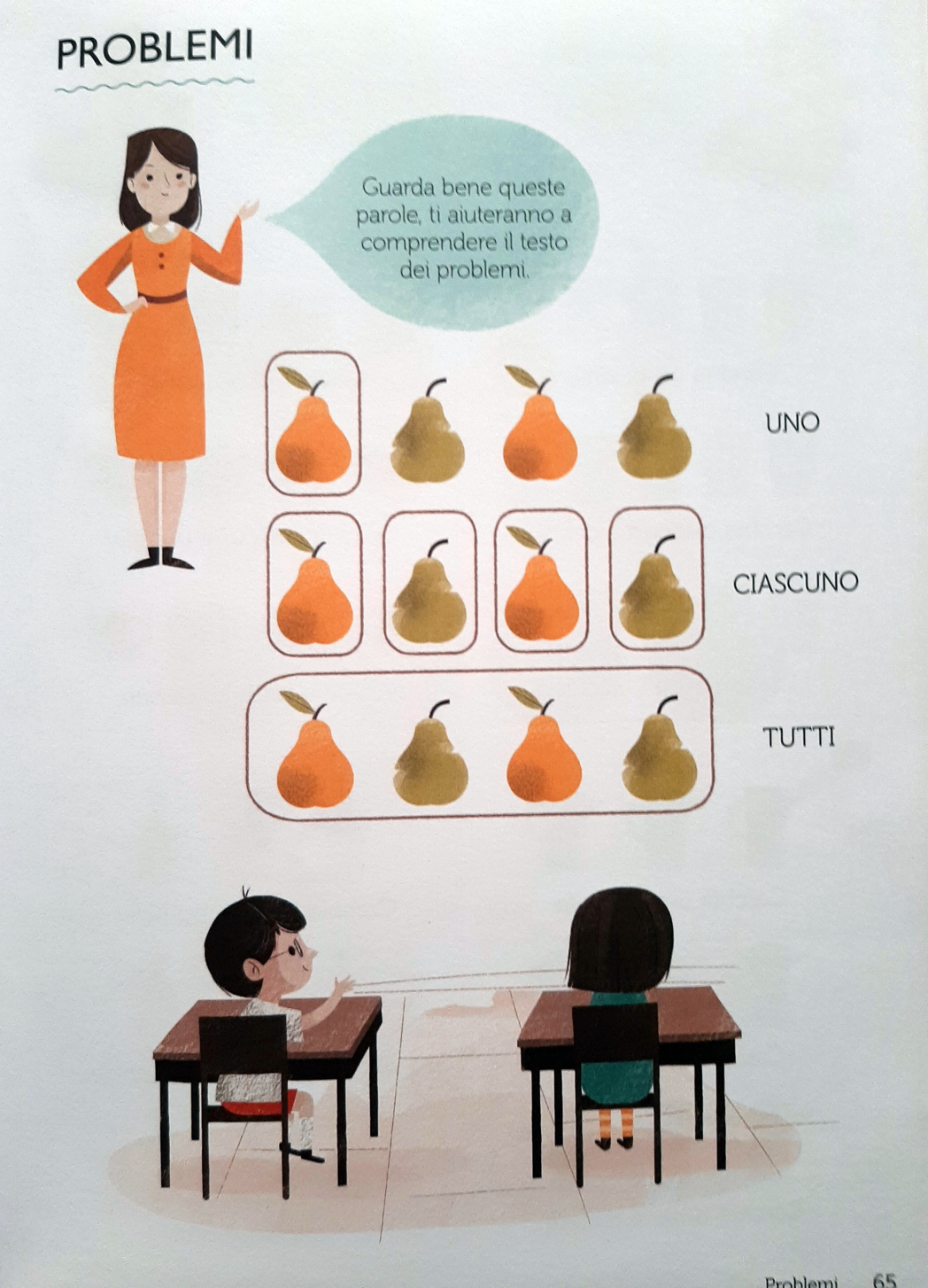 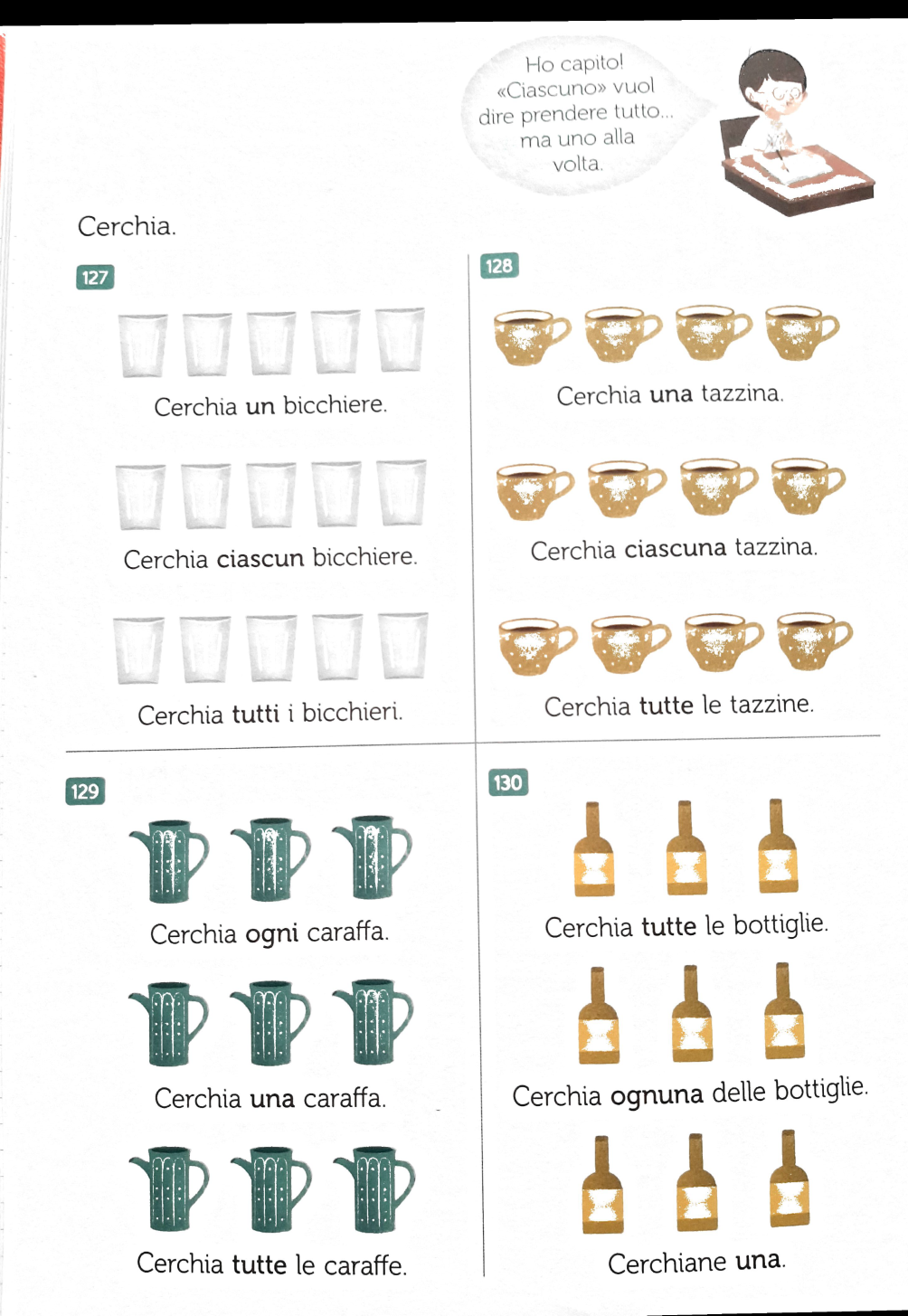 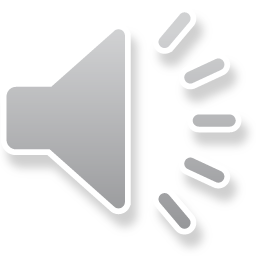 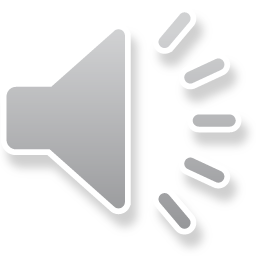 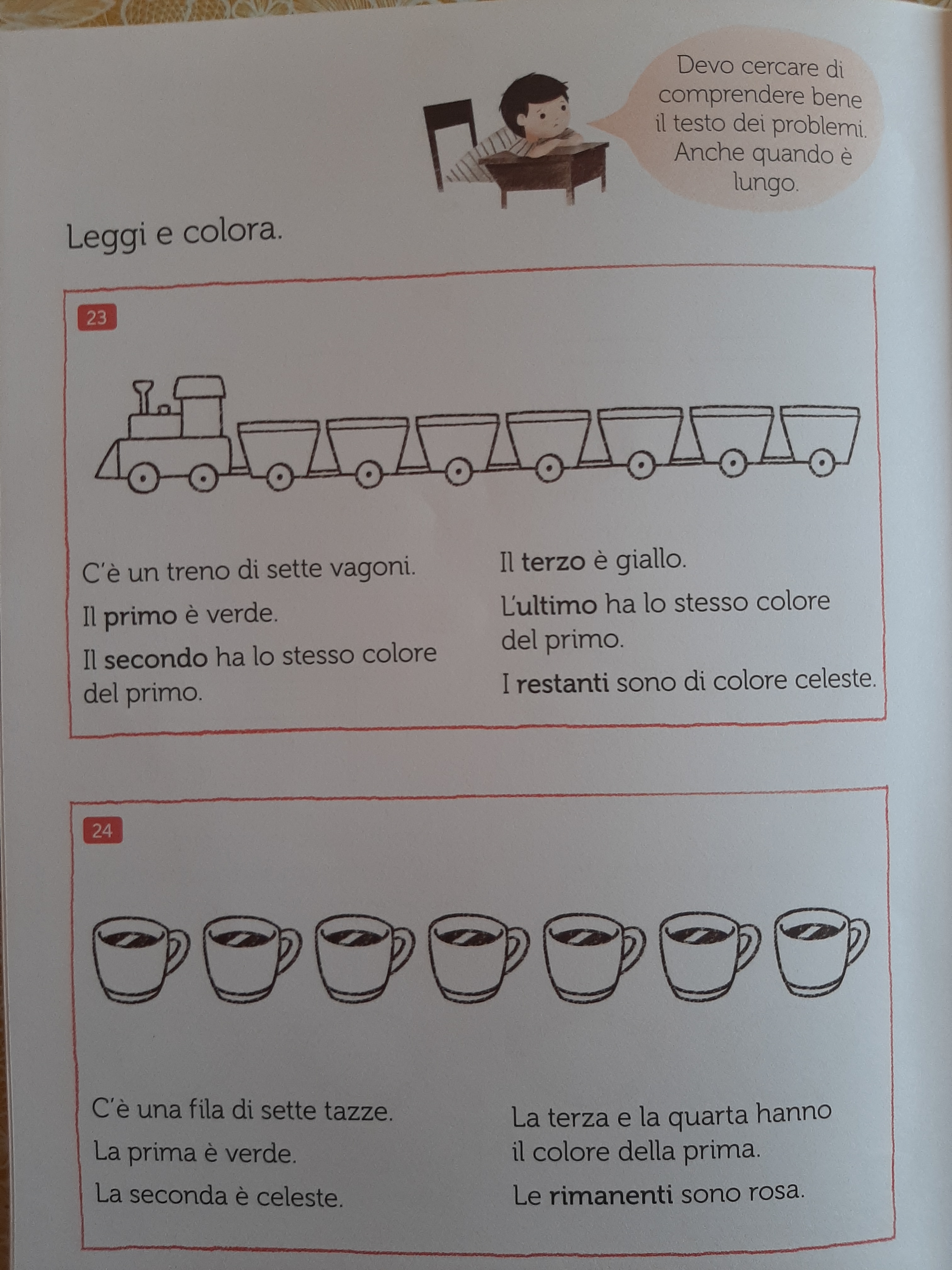 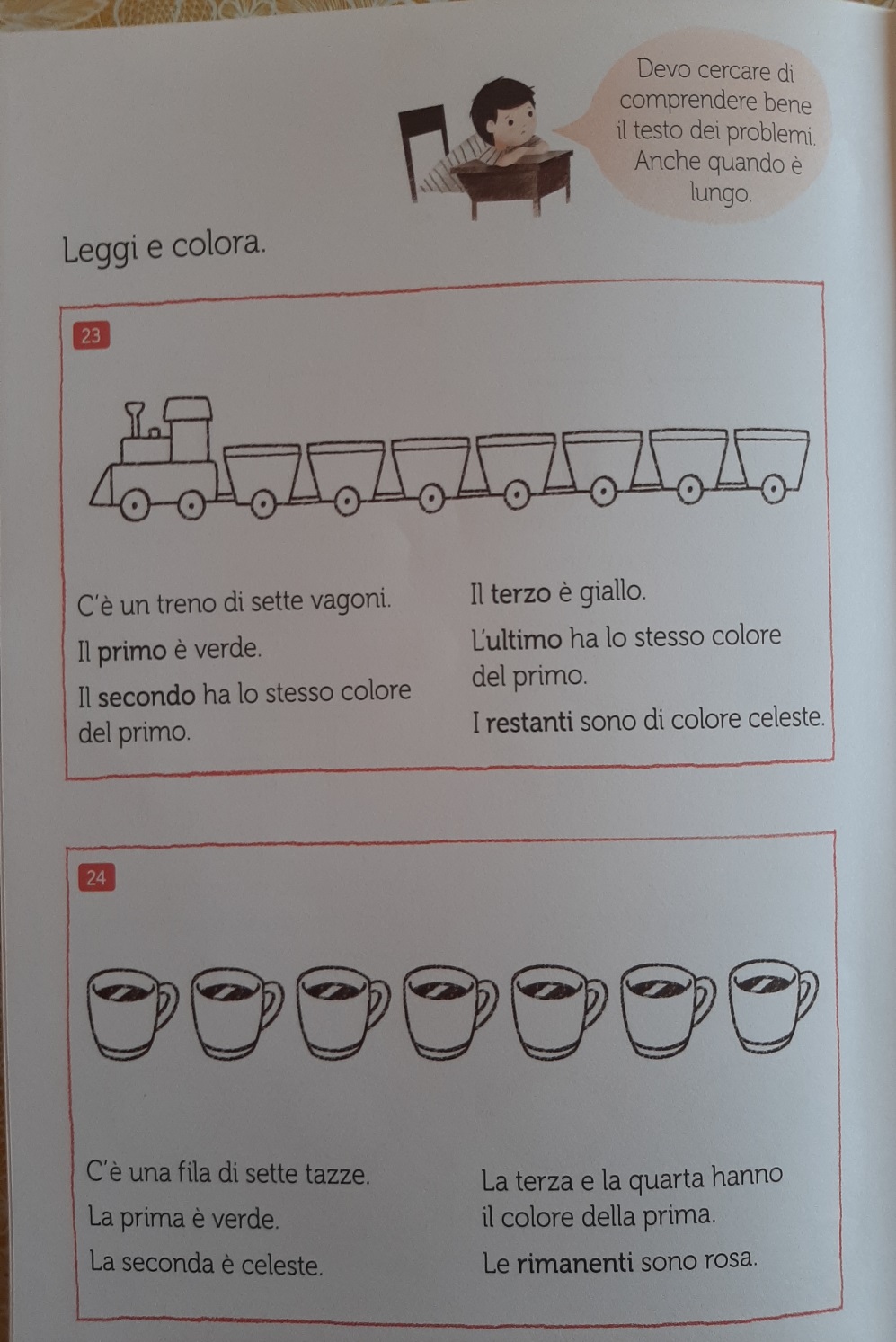 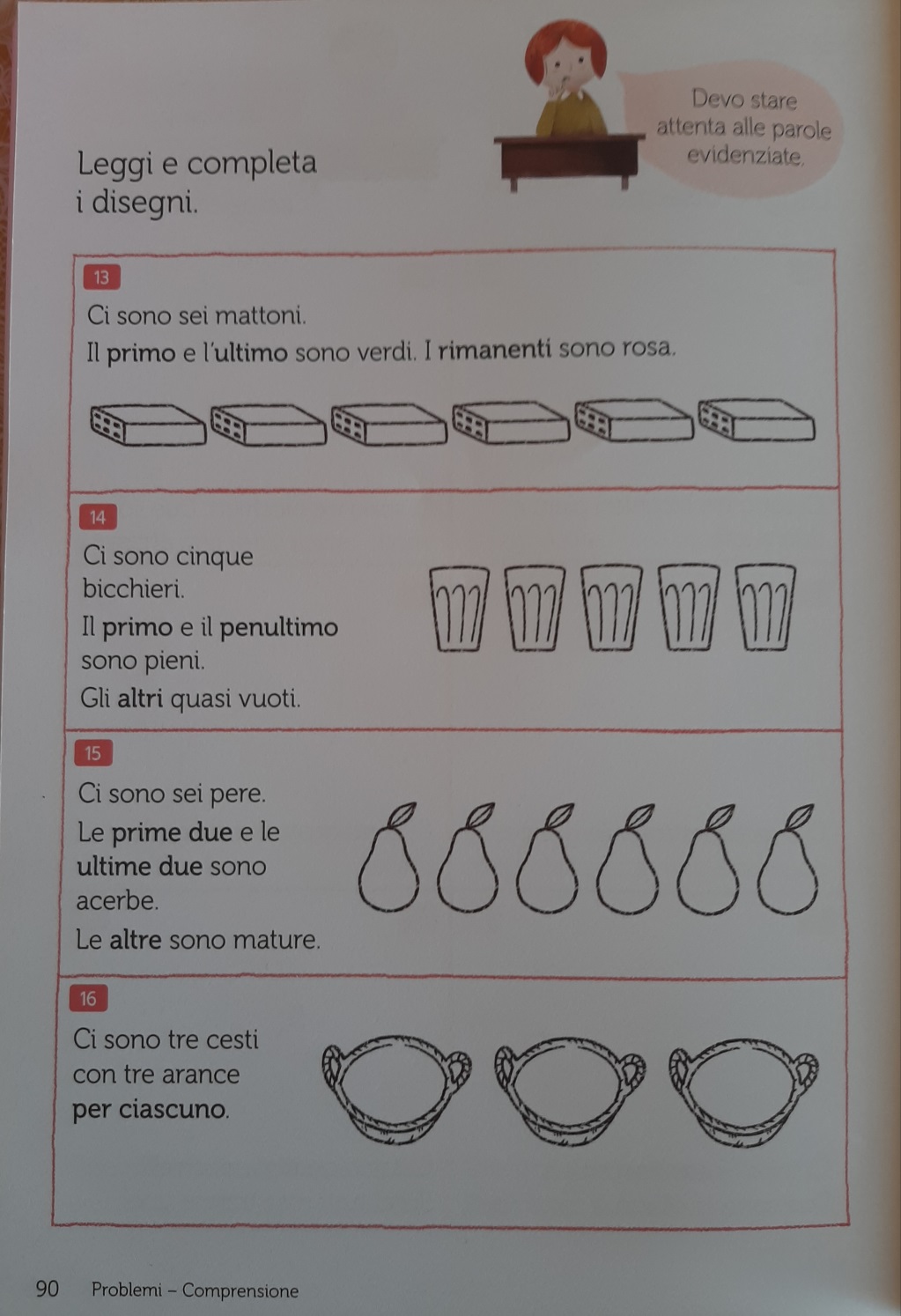 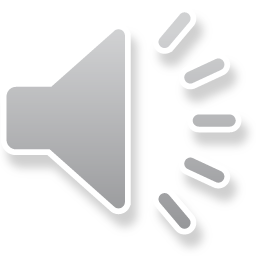 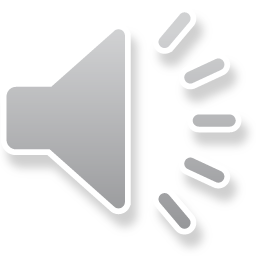 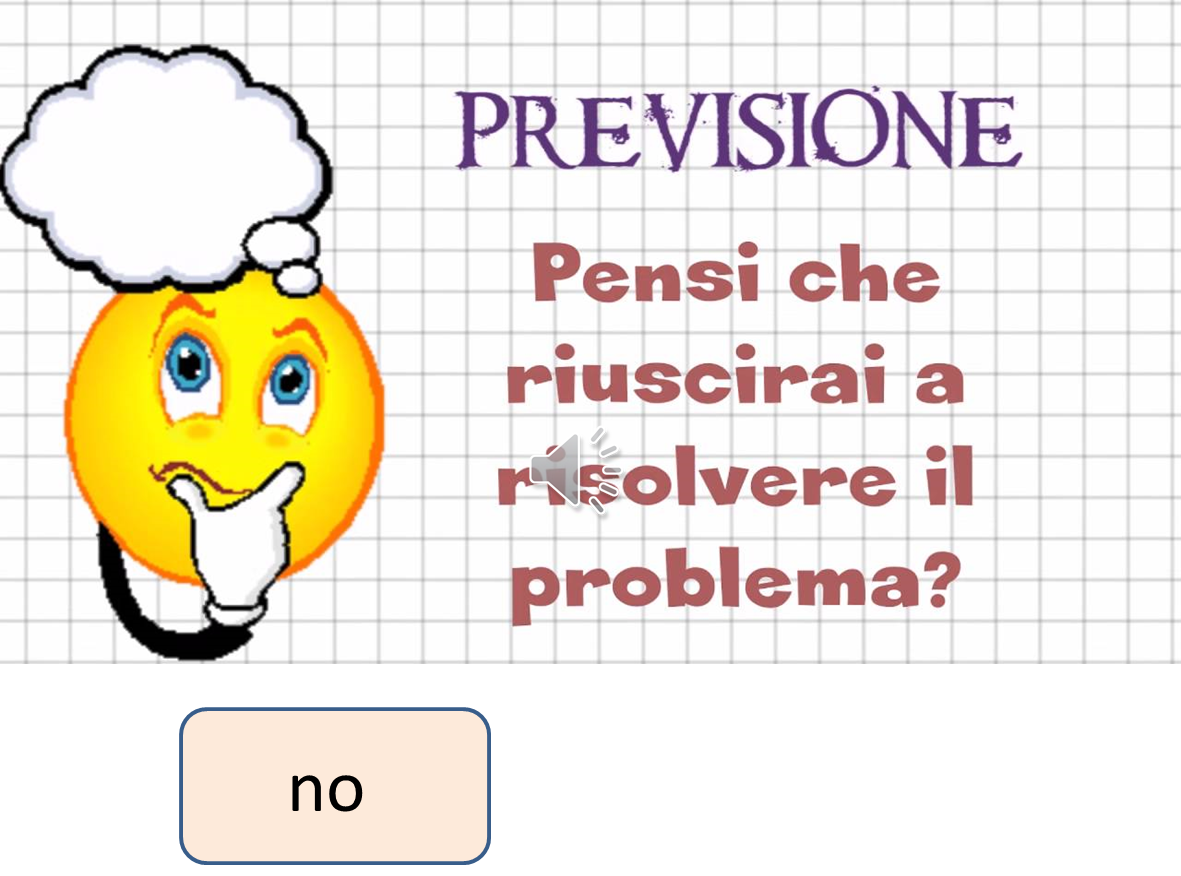 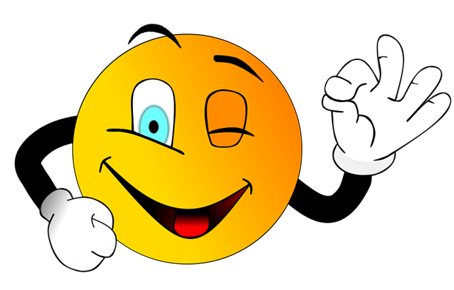 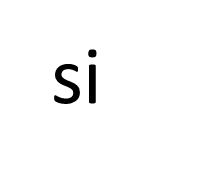 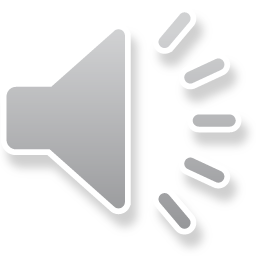